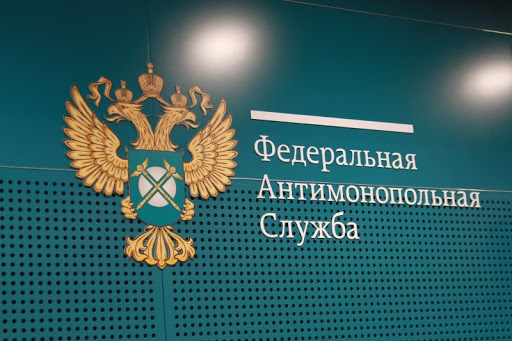 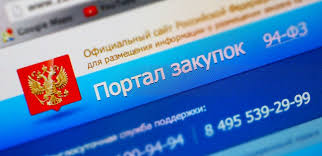 Актуальные вопросы выявления и доказывания картелей на торгах, проводимых в соответствии с законодательством о контрактной системе: судебная практика, «стандарты» доказывания, взаимодействие с правоохранительными органами
Докладчик: начальник отдела административного и судебного производства Челябинского УФАС России Долгополова Ксения Андреевна
Принцип обеспечения конкуренции (статья 8 ФЗ № 44 от 05.04.2013)
1. Контрактная система в сфере закупок направлена на создание равных условий для обеспечения конкуренции между участниками закупок. Любое заинтересованное лицо имеет возможность в соответствии с законодательством Российской Федерации и иными нормативными правовыми актами о контрактной системе в сфере закупок стать поставщиком (подрядчиком, исполнителем).
2. Конкуренция при осуществлении закупок должна быть основана на соблюдении принципа добросовестной ценовой и неценовой конкуренции между участниками закупок в целях выявления лучших условий поставок товаров, выполнения работ, оказания услуг. 
Запрещается совершение заказчиками, специализированными организациями, их должностными лицами, комиссиями по осуществлению закупок, членами таких комиссий, участниками закупок, операторами электронных площадок, операторами специализированных электронных площадок любых действий, которые противоречат требованиям Закона о контрактной системе, в том числе приводят к ограничению конкуренции, в частности к необоснованному ограничению числа участников закупок.
ЗАПРЕЩЕНЫ (часть 1 статьи 11 ФЗ № 135 от 26.07.2006)!!! КАРТЕЛИ соглашения между хозяйствующими субъектами-конкурентами, то есть между хозяйствующими субъектами, осуществляющими продажу товаров на одном товарном рынке, или между хозяйствующими субъектами, осуществляющими приобретение товаров на одном товарном рынке, если такие соглашения приводят или могут привести к:1) установлению или поддержанию цен (тарифов), скидок, надбавок (доплат) и (или) наценок;2) повышению, снижению или поддержанию цен на торгах;3) разделу товарного рынка по территориальному принципу, объему продажи или покупки товаров, ассортименту реализуемых товаров либо составу продавцов или покупателей (заказчиков);4) сокращению или прекращению производства товаров;5) отказу от заключения договоров с определенными продавцами или покупателями (заказчиками).
являются латентными правонарушениями;
подверженные существованию картелей сферы закупок: строительная отрасль, поставка  изделий медицинского назначения и лекарств, продуктов питания
Статья 178 УК РФ
1) для привлечения к уголовной ответственности необходимо доказать, что картель причинил крупный ущерб – >10 млн. рублей, либо участники картеля извлекли доход >50 млн. рублей;
2) чаще всего совершается преступление с использованием служебного положения (пункт а части 2 статьи 178 УК РФ)
признание заявки не соответствующей требованиям документации об аукционе по причине наличия между участниками закупки антиконкурентного сговора является нарушением законодательства о контрактной системе (решение Советского районного суда г. Челябинска от 17.08.2018 № 12-493/2018, Постановление Арбитражного суда Уральского округа от 06.07.2018 по делу № А76-8690/2017);
Часть 2 статьи 14.32 КоАП РФ
Субъекты: должностное лицо и юридическое лицо
Повод к возбуждению дела: решение ФАС России или ТО
Срок давности: 1 год с даты вынесения решения антимонопольного органа
Положения статьи 11 ФЗ № 135 от 26.07.2006 не распространяются на:
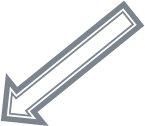 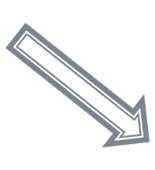 соглашения о предоставлении и (или) об отчуждении права использования результата интеллектуальной деятельности или средства индивидуализации юридического лица, средства индивидуализации продукции, работ или услуг.
соглашения между хозяйствующими субъектами, входящими в одну группу лиц в силу статьи 9 ФЗ № 135 от 26.07.2006, если одним из таких хозяйствующих субъектов в отношении другого хозяйствующего субъекта установлен контроль либо если такие хозяйствующие субъекты находятся под контролем одного лица, за исключением соглашений между хозяйствующими субъектами, осуществляющими виды деятельности, одновременное выполнение которых одним хозяйствующим субъектом не допускается в соответствии с законодательством Российской Федерации
соглашения о совместной деятельности, заключенные с предварительного согласия антимонопольного органа, полученного в порядке, установленном главой 7 ФЗ № 135 от 26.07.2006
Под контролем понимается возможность физического или юридического лица прямо или косвенно (через юридическое лицо или через несколько юридических лиц) определять решения, принимаемые другим юридическим лицом, посредством одного или нескольких следующих действий:
1) распоряжение более чем пятьюдесятью процентами общего количества голосов, приходящихся на голосующие акции (доли), составляющие уставный (складочный) капитал юридического лица;
2) осуществление функций исполнительного органа юридического лица.
Наиболее распространенные стратегии реализации картелей на торгах
Предмет доказывания по делам о картелях на торгах состоит из следующих элементов:
факт достижения соглашения и фактические обстоятельства, исходя из которых участники заключили соглашение (абзацы 2,3,4 пункта 21, абзац 2 пункта 24 Постановления Пленума ВС РФ № 2 от 04.03.2021 – факт соглашения и презумпция добросовестности, предмет соглашения, субъективная сторона и выгода от участия в соглашении (является ли достигнутый уровень снижения (повышения) цены на торгах обычным, имелась ли у участников единая стратегия поведения, результат реализации стратегии в виде извлечения прибыли, только схожесть поведения не свидетельствует о наличии соглашения);
предмет соглашения - торги, в отношении которых заключено соглашение;
состав участников соглашения, а также наличие между ними конкурентных отношений (участники должны быть фактическими или потенциальными конкурентами (абзац 2 пункта 22, абзац 3 пункта 28 Постановления Пленума ВС РФ № 2 от 04.03.2021, пункт 10.10 Приказа ФАС России от 28.04.2010 № 220 «Об утверждении Порядка проведения анализа состояния конкуренции на товарном рынке»);
возможность наступления либо наличие последствий, указанных в пункте 2 части 1 статьи 11 Закона о защите конкуренции;
причинно-следственная связь между соглашением участников торгов и наступившими (потенциальными) последствиями в виде повышения, снижения или поддержания цен на торгах (пункты 21 и 24 Постановления Пленума ВС РФ № 2 от 04.03.2021).

Постановление Пленума Верховного Суда РФ от 04.03.2021 N 2
«О некоторых вопросах, возникающих в связи с применением 
судами антимонопольного законодательства»
Разъяснение ФАС России от 30.05.2018 № 14
«О квалификации соглашений хозяйствующих субъектов, участвующих в торгах»
Разъяснение № 3 Президиума ФАС России
«Доказывание недопустимых соглашений (в том числе картелей) и
 согласованных действий на товарных рынках, в том числе на торгах»
Способы получения доказательств заключения антиконкурентного соглашения - картеля:
анализ закупок, размещенных в Единой информационной системы в сфере закупок www.zakupki.gov.ru, в том числе и с применением модуля «Антикартель»;
анализ сайтов коммерческих информационных систем и открытых сведений, содержащихся в сети Интернет (spark-marketing.ru, basis.myseldon.com.ru, creditnet.ru, платформа Ditrix периметр); 
направление запросов  на электронные торговые площадки и анализ поступившей информации (установление фактов использования  участниками торгов одного  IP-адреса компьютера, с которого осуществлялся вход на электронную площадку, подача заявок и ценовых предложений,  фактов создания (изменения) файлов заявок конкурентов, анализ свойств файлов заявок);
направление запросов в налоговые органы и анализ поступившей информации (сведения о банках, в которых у участников открыты счета, финансовые отношения между организациями, перечисление сотрудникам заработной платы, сведения об аффилированности организаций, анализ договоров доверительного управления);
направление запросов в банки и анализ поступившей информации (информация о перечислении денежных средств для обеспечения заявки или контракта между участниками торгов, связи между организациями до и после проведения торгов, даты оплаты товаров, являющихся предметом торгов,  до объявления торгов, анализ сведений из программы «Банк-клиент» (представители, IP-адреса входов в программу);
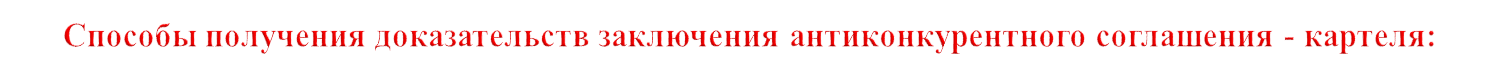 направление запросов в Росфинмониторинг и анализ поступившей информации (сведения о всех финансовых операциях, являющихся объектом мониторинга, в том числе связанные с обезналичиванием денежных средств, выводом за рубеж, перечисление безвозмездных займов);
направление запросов в различные органы контроля и анализ поступившей информации  (Федеральное казначейство и его территориальные органы,  органы исполнительной власти субъекта Российской Федерации, наделенные полномочиями по контролю в сфере закупок,  контрольно-счетные палаты субъекта РФ и муниципальных образований и т.д.);
направление запросов заказчикам, провайдерам интернет-услуг,  в удостоверяющие центры,  внебюджетные фонды, ЗАГС, владельцам почтовых сервисов, проверка использования аукционных роботов;
взаимодействие  с правоохранительными органами при проведении внеплановых выездных проверок, обмен материалами и информацией (материалы уголовных дел (стенограммы телефонных переговоров, электронная переписка, протоколы допроса подозреваемых, обвиняемых, протоколы обыска (выемки) и т.д.) предоставляются в порядке, предусмотренном статьей 161 УПК РФ), работа межведомственных рабочих групп по расследованию преступлений в сфере ограничивающих конкуренцию соглашений, созданных при органах прокуратуры);
проведение внеплановой выездной проверки.
Перечень доказательств не является исчерпывающим!!!
	 Вывод о наличии антиконкурентного соглашения может быть сделан по результатам 
анализа прямых и (или)  совокупности косвенных доказательств.
Порядок проведения внеплановых выездных проверок(статья 25.1 Закона о защите конкуренции, Приказ ФАС России от 25.05.2012 № 340)
Приказ о проведении проверки (часть 7 статьи 25.1 Закона о защите конкуренции)

Формирование состава инспекции (сотрудники антимонопольного органа, не менее 2). 
К проверке могут привлекаться специалисты (эксперты), в том числе и из правоохранительных органов.
Возникновение оснований для проведения внеплановой проверки
(часть 4 статьи 25.1 Закона о защите конкуренции)

По основаниям, указанным в пунктах 2 и 5 части 4 статьи 25.1 Закона о защите конкуренции, проверки в отношении СМП проводятся после согласования с органами прокуратуры, за исключением проверок по части 1 статьи 11 Закона о защите конкуренции
Проверяемое лицо уведомляется о проведении внеплановой проверки не менее чем за двадцать четыре часа до начала ее проведения любым доступным способом.
Предварительное уведомление проверяемого лица о начале проведения внеплановой проверки в случае проверки соблюдения требований статей 11 и 16 Закона о защите конкуренции
Оценка документов и информации проверяемого лица, в том числе документов и информации в электронной форме; осмотр территорий, помещений, документов и предметов проверяемого лица, с производством при осуществлении осмотра фотосъемки и видеозаписи; копирование документов и информации проверяемого лица, в том числе документов и информации
в электронной форме; получение объяснений; иные мероприятия по контролю, необходимые для достижения целей и задач проведения проверки.
Осмотр территорий, помещений, документов и предметов проверяемого лица производится инспекцией в присутствии не менее 2 понятых и представителя проверяемого лица с составлением протокола осмотра
Вручение приказа представителю проверяемого лица для ознакомления (на оригинале подпись, выдается копия), разъяснение прав.
Срок внеплановой проверки составляет 1 месяц с даты начала проверки, указанной в приказе. Срок может быть продлен на 2 месяца.
Подготовка акта проверки и ознакомление проверяемого лица с таким актом, вручение экземпляра акта представителю проверяемого лица
Примечание к статье 14.32 КоАП РФ
Лицо (группа лиц, определяемая в соответствии с антимонопольным законодательством Российской Федерации), добровольно заявившее в федеральный антимонопольный орган или его территориальный орган о заключении им недопустимого в соответствии с антимонопольным законодательством Российской Федерации соглашения либо об осуществлении недопустимых в соответствии с антимонопольным законодательством Российской Федерации согласованных действий, освобождается от административной ответственности за административные правонарушения, предусмотренные частями 1 - 4, 6 и 7 статьи 14.32 КоАП РФ, при выполнении в совокупности следующих условий:
на момент обращения лица с заявлением антимонопольный орган не располагал соответствующими сведениями и документами о совершенном административном правонарушении;
лицо отказалось от участия или дальнейшего участия в соглашении либо от осуществления или дальнейшего осуществления согласованных действий;
представленные сведения и документы являются достаточными для установления события административного правонарушения.
	Освобождению от административной ответственности подлежит лицо, первым выполнившее все условия, предусмотренные примечанием к статье 14.32 КоАП РФ.
	Не подлежит рассмотрению заявление, поданное одновременно от имени нескольких лиц, заключивших недопустимое в соответствии с антимонопольным законодательством Российской Федерации соглашение или осуществлявших недопустимые в соответствии с антимонопольным законодательством Российской Федерации согласованные действия.
	При поступлении в антимонопольный орган заявления, поданного в соответствии с примечанием к статье 14.32 КоАП РФ, заявителю предоставляется талон-уведомление, на заявлении проставляется гриф «Для служебного пользования», в случае, если заявление подавно в ходе рассмотрения дела о нарушении антимонопольного законодательства, то такое заявление помещается в отдельный том с грифом «Для служебного пользования». 

	В 2020 году Челябинским УФАС России рассмотрено 4 дела по пункту 2 части 1 статьи 11 ФЗ № 135, по 1 делу подано ходатайство, в 2021 году 6 дел – подано ходатайство по 3 делам.
В большинстве случаев картели сопровождаются нарушениями антимонопольного законодательства со стороны заказчика и (или) органа власти, органа местого самоуправления :
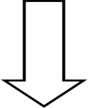 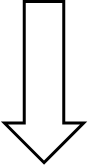 Односторонние
Двусторонние или многосторонние – антиконкурентные соглашения
Нарушение статьи 17 ФЗ № 135, в частности порядка проведения торгов, в том числе: 
- создание преимущественных условий участия  (например в результате подготовки описания объекта закупки под «одного», сокрытия необходимой для принятия решения об участии в торгах информации, нереальных условий исполнения контракта и последующего  отсутствия контроля за исполнением таких обязательств) (пункт 2 части 1 статьи 17 ФЗ № 135);
-  нарушение порядка определения победителя, допуск участника в нарушение правил торгов (пункт 3 части 1 статьи 17 ФЗ № 135);
- участие в торгах работника заказчика (пункт 4 части 1 статьи 17 ФЗ № 135);
- формирование лота без учета функциональной и технологической связи товаров, работ, услуг (часть 3 статьи 17 ФЗ № 135).
Статья 16 ФЗ № 135: Запрещены соглашения между ФОИВ, ОИВ субъекта РФ, ОМСУ и осуществляющими их функции органами или организациями, государственными внебюджетными фондами, ЦБ РФ или между ними и хоз. субъектами, если такие соглашения приводят к недопущению, устранению конкуренции, в частности к ограничению доступа на товарный рынок, выхода из товарного рынка или устранению с него хозяйствующих субъектов (пункт 4 статьи 16 ФЗ № 135).
Пункт 1 части 1 статьи 17 ФЗ № 135: Координация организаторами торгов, запроса котировок, запроса предложений или заказчиками деятельности их участников, а также заключение соглашений между организаторами торгов и (или) заказчиками с участниками этих торгов, если такие соглашения имеют своей целью либо приводят или могут привести к ограничению конкуренции и (или) созданию преимущественных условий для каких-либо участников, если иное не предусмотрено законодательством Российской Федерации.
Субъекты контроля: государственный или муниципальный заказчик, заказчик, организатор торгов, хозяйствующие субъекты, и лица, поименованные в статье 16 ФЗ № 135 от 26.07.2006
Субъекты контроля – государственный или муниципальный заказчик, заказчик, организатор торгов.Суб
Примеры судебных дел
Пример судебного дела
Пример антиконкурентного соглашения между органом местного самоуправления и хозяйствующими субъектами
Решение Челябинского УФАС России от 30.09.2019 № 074/01/16-1376/2019: 
	В действиях Администрации Варламовского сельского поселения, ООО «ВЖКП», ООО «ТЭР» выявлено нарушение пункта 4 статьи 16 ФЗ № 135, выразившееся в следующих действий:
в заключении 5 соглашений о выделении субсидий на возмещение дополнительных расходов на капитальный ремонт сетей тепловодоснабжения, заглубления водопроводов с ООО «ВЖКП», ООО «ТЭР» на общую сумму более  6, 4  млн. рублей с нарушением законодательства о контрактной системе, порядка предоставления субсидий;
проведение аукциона и заключение по его итогам контракта в целях оплаты  уже выполненных работ.

Материалы дела направлены в правоохранительные органы.
14
Пример создания преимущественных условий участникам закупки
Постановление Арбитражного суда Уральского округа от 19.11.2019 по делу  № А76-31528/2018: судом подтверждена правомерность решения суда первой инстанции о признании недействительными более 20 договоров, заключенных между МБУЗ «Станция скорой медицинской помощи» г. Челябинска и ООО «РРС-Балтика» на поставку радиоэлектронной продукции, и применении последствий недействительности сделки в виде двухсторонней реституции (возврат оборудования поставщику, а денежных средств, оплаченных поставщику, заказчику).
	Общая сумма договоров составила более 8 млн. рублей.
	Поводом для подачи антимонопольным органом иска стало принятие в 2018 году решения о нарушении заказчиком пункта 2 части 1 статьи 17 Закона о защите конкуренции путем осуществления систематических действий направленных на устранение конкуренции, создание преимущественных условий при участии в закупках ООО «РРС-Балтика» и ЗАО «Телесфор» путем искусственного разделения потребности и заключения контрактов на поставку товаров по пункту 4 части 1 статьи 93 Закона о контрактной системе, установления в документациях об аукционах условия о совместимости с отсутствующим у заказчика оборудованием, а также требований к товару, которым отвечает продукция конкретного производителя.
	Антимонопольным органом в сентябре 2019 года направлено заявление в Арбитражный суд Челябинской области о направлении исполнительного листа в службу судебных приставов для исполнения решения суда, вступившего в законную силу.
	МБУЗ «Станция скорой медицинской помощи» г. Челябинска и ООО «РРС-Балтика» предоставлена отсрочка исполнения судебного решения на полгода.
Спасибо за внимание!!!